From Waste to Algae
Viability of carbon dioxide and wastewater utilization for algae biofuel production
Benefits of Using Algae
Efficient land use
Biomass produced per acre
Utilize marginal land
Removal of anthropogenic CO2 and certain water pollutants
Biological scrubber
Estimated over 65 Gt carbon per year
The amount of carbon produced by 65,000 – 500 MW generating plants
[Speaker Notes: Efficiency of algae is based on energy content of biomass produced]
Current Commercial Viability
Commercial algal biofuel production is not yet cost competitive
Crude oil $100/barrel
Algal biodiesel >$200/barrel
Capital Cost
Water and nutrients > 30% of cost
Algae processing is energy intensive
Algal biofuel as a co-product of waste management may be most cost effective
Wastewater as nutrient
CO2 increases productivity
[Speaker Notes: Currently, commercial algae production does not seem to be economically viableThis is due to many factors, including the high capital cost of closed bioreactors, high cost of nutrient delivery, and energy intensive algae processing

 By utilizing waste streams, algae production systems can eliminate at least part of their operating costs with wastewater effluent and increase productivity with a cheap source of CO2, bringing costs down and increasing yields]
Factors in Algae Production
Sunlight
Temperature
Carbon Dioxide
BiologicalCompetition
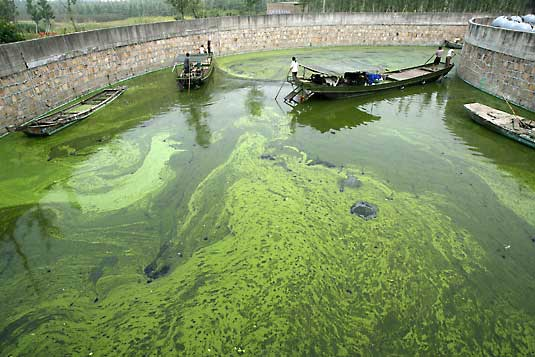 Sunlight
Photosynthesis increases with increased sunlight
Solar saturation at 200 µmol/m2/s
Too much increases evaporative losses
California versus Virginia
17% more land = 112% decrease in water use
Net evaporative losses were negative in Virginia
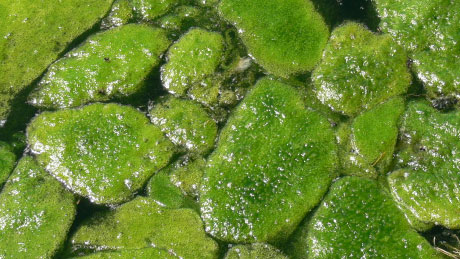 [Speaker Notes: (Clarens, 2010)

Only require about 20% of direct sunlight, so greenhouse cover is possible to protect from evaporative losses]
Factors in Algae Production
Sunlight
Temperature
Carbon Dioxide
BiologicalCompetition
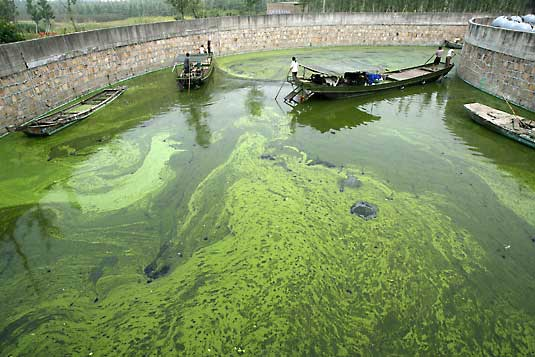 Temperature
Optimal temp 28-35°C
Varies with algal strain
University of Nevada – Cold tolerant strain
Ohio company –
use waste heatto grow yearround
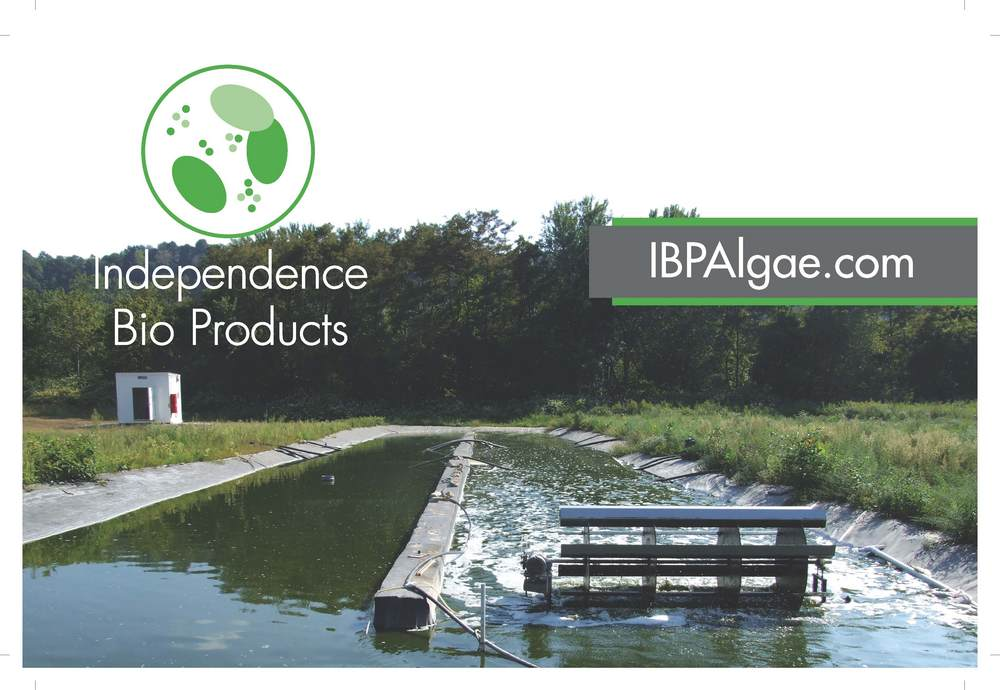 Factors in Algae Production
Sunlight
Temperature
Carbon Dioxide
BiologicalCompetition
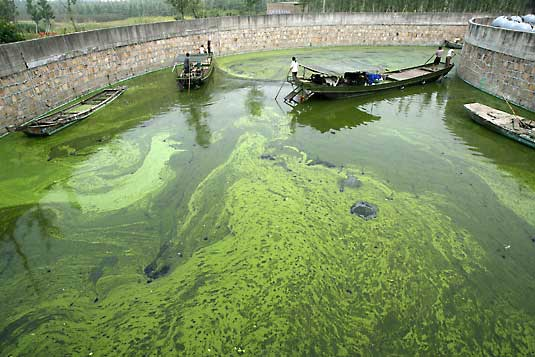 Carbon Dioxide Addition
Wastewater does not provide enough carbon
>30% increase in algae productivityin pilot plant
CO2 has been shown to help algae maintain pH
increasesnutrient absorption
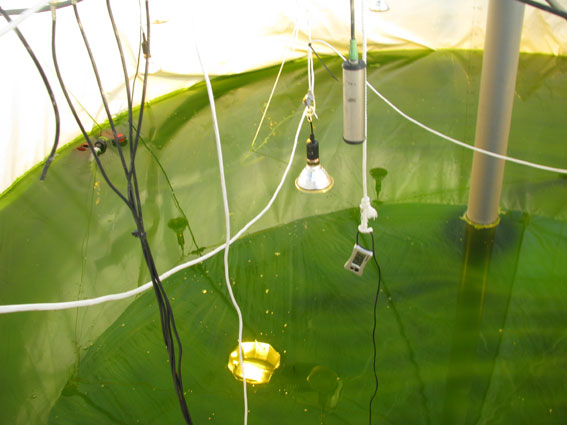 [Speaker Notes: Carbon dioxide has been shown to regulate the pH levels in algae ponds and also increasesnitrogen recovery by 19%]
CO2  Supply
Availability
Coal plants – 2,400 MMT/yr
Ethanol Plants – 25 MMT/yr
Cost of CO2 capture: 
Coal - $21.23-90/tonne CO2
 Corn Ethanol - $6-12/tonne CO2
Extra cost due to scrubbing and separation
[Speaker Notes: Concentration of CO2 in flue gas of coal is only 12%, concentration in ethanol gas is 99%

Million Metric Tons

CO2 from ethanol fermentation is the cheapest source of CO2

Only 12 out of 140 ethanol plants in the United States currently capture and utilize carbon dioxide]
CO2 from Ethanol Fermentation
1 gallon – 2.85 kg CO2
34.4 MMT/yr estimated 2020
2 tons algae fixes 1 ton CO2
Location of algae farm is important!
Transport cost: 
$0.013 tonne CO2/km
Example: 1000 acre facility Virginia
Illinois to Virginia – 1163 km 
 $15 tonne/CO2
CO2 fixation – 160 tonne/acre/year
$2.5 million year
[Speaker Notes: For every 1 gallon of ethanol produced, approximately 2.85 kg of carbon dioxide are released

By the year 2020, CO2 emissions from ethanol production should reach 34.4 MMT per year, providing a cheaper and easier to obtain source of carbon dioxide

Transport of CO2 is an issue over long distances…under one estimate, in order to provide a Virginia
Algae farm with the maximum amount of CO2, it would cost nearly $2.5 million/year


This example was used because the cost of capturing CO2 from coal fire plants, is still more expensive than capturing CO2 from ethanol plants and transporting it from Illinois to Virginia]
Factors in Algae Production
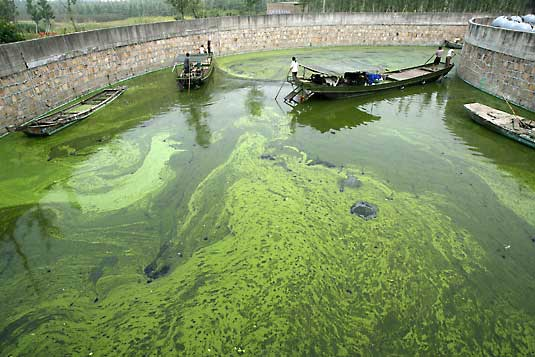 Sunlight
Temperature
Carbon Dioxide
BiologicalCompetition
Case # 1: Algae Combined with WWT
Reduces water footprint
Wastewater contains nutrients for algae cultivation
Urine is roughly 1% of flow volume
But provides 80% of Nitrogen and 50% of Phosphorus in wastewater
Nutrient removal accounts for 60-80% of energy use at WWT facilities
Excess N+P causes algal blooms
[Speaker Notes: Reduces the water footprint because the water is going to be treated anyway, and no additional water source is needed as with a stand alone algae production system

Sewage contains 3-7   C-N ratio

Nutrient removal requires energy and water inputs due to LCA of chemicals used in the nutrient removal]
Open Pond System
Requires more land than bioreactors
More efficient
35 million kWh over 30 year lifespan
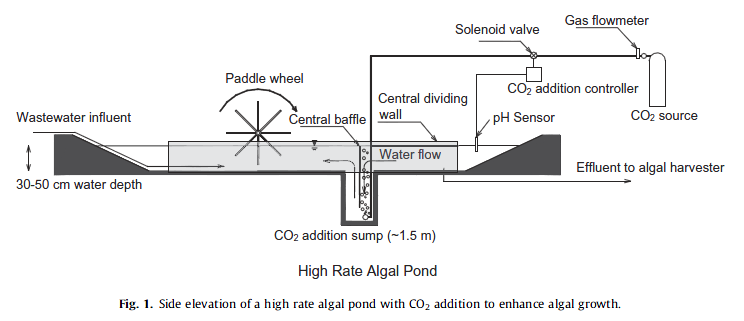 [Speaker Notes: High rate algal ponds do require more land as compared to more common treatment methods, but they require less maintenance and lower initial capital investmentexample of UK town of 25,000 people, saving 35 million kWh over 30 year life span 
or nearly $5.5 million in electrical costsThis reduction in energy use would divert 500 tonnes of CO2 each year because of average of 0.43 kg CO2 per kWh in Europe]
Current Developments
Victor Valley, California
Low-lipid algae – 45 g/m2/d
Biogas through AD
Electricity + Heat generation
Capital investment recovery in 6.5 years
$800,000/yr energy costs
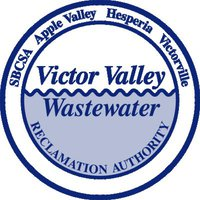 [Speaker Notes: A proposed project in VV, CA, believes that by using a low-lipid algae, they would be able to produce enough algal biomass, which would be converted to biogas through anaerobic digestionthis would combusted in a combined heat and power unit to generate electricity and heat for use on site, but it would also produce CO2 for algae production

They believe the project cost of $11 million would be recovered in 6.5 years, due to energy savings
Saving over $800,000 year in energy costs]
Case #2: Integrated Biorefinery
Sioux City, Iowa – 50 mgy ethanol
1,000 acre pond size
60% CO2 abatement (100% at 2000 acres)
8.6 million gallons biodiesel
$30/gallon
75% of operating costs -> heating
Study did not address co-products
Biomass -> biogas -> heating
[Speaker Notes: One study looked at the feasibility of an integrated biorefinery in Sioux City, Iowa in order to eliminate the need to capture and transport the carbon dioxide

This study decided on using a 1000 acre pond size would be able to fix 60% of carbon dioxide
Although a 2000 acre pond size could have a 100% abatement

Waste heat would provide some of the heat needed, but heating costs still make up the largest operating costs – nearly 75% of operating costs – dropping potential price to $7.50/gallon

This type of facility would be able to produce 8.6 million gallons of biodiesel, but at a price of $30/galThe major issue is heating costs, if the algae would require less heat, there would be significant cost reductionThe study also did not address co-products from the biomass left after oil extraction
The study used a lipid content of 60% dry weight, leaving 40% dry weight – this could potentially be used to produce biogas through anaerobic digestion, which could then be combusted to produce heat and electricity for the facility]
Prospects to increase viability
Carbon tax
Increased investment
Carbon dioxide pipeline
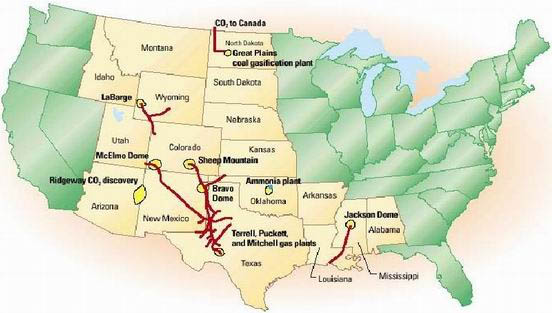 [Speaker Notes: There are many future developments that could potentially increase the viability of algae for biofuels production

One of those could be carbon taxes which would provide emitters with another reason to invest in algal farms in order to prevent paying for their carbon emissions

A carbon dioxide pipeline would also be a very interesting possibility for the future because algae require carbon dioxide and warm weather]
A Proposed CO2 Pipeline
Algae Corridor
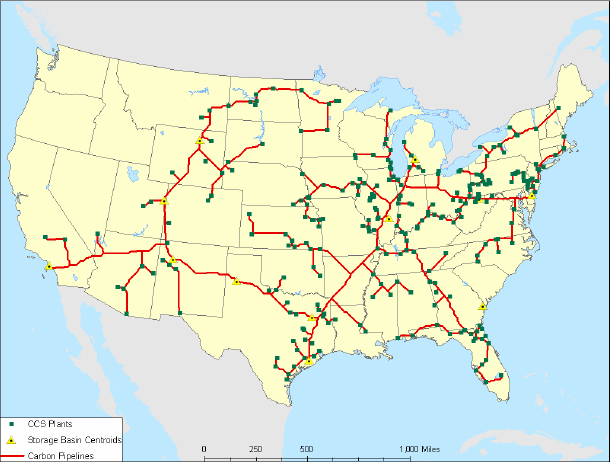 [Speaker Notes: A proposed pipeline system such as this would allow for the ethanol and coal plants in the midwest to send the CO2 produced at the locations to areas where algae production would be most cost effective

In the long run, a pipeline system would allow for cheaper transport of carbon dioxide, increasing the economic viability of commercial algae production

This would improve the economic viability of the algal production system by eliminating at least part of the heating requirements for algal growth

Not to mention help with drying the algal biomass for processing]
Conclusion
Currently, algae biofuel production is only viable on a local scale
WWTP for biogas -> electricity and heat
Significant capital investment will be required
Carbon Dioxide pipeline
Co-products may offer best future
Biomass -> biogas
Feed - $20,000/ton compared to $100/ton
[Speaker Notes: Looking at current studies, the only economically viable use of waste for algae production is on a small scale at wastewater treatment facilities in order to produce biomass for biogas combustion in order to generate electricity and heat

The significant capital costs, as well as nutrient and CO2 delivery costs, are also a large barrier to the economic viability of algal biofuel production

As with the issues concerning the solar and wind corridors, there is also an algae corridor

If there is significant public investment in a CO2 pipeline, CO2 delivery costs would be reduced, making all forms of algal production more economically viable]